What Can I DoWith a Ph.DAlternative Career Paths
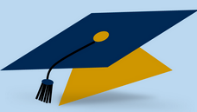 Life After UC Merced
Career Self RelianceForming Your Identity
“Success is Personal”-”Begins with Self-Assessment”
Your Values, Personal Attributes, Interests, Knowledge, Abilities, Skills, Experience, Challenges, Accomplishments
Personality, Career Beliefs, Family, Relationships, Gender,, Physical and Mental Health, Historical Trends, Age, Finances
Knowledge of the World of Work, Education, Global Needs
Knowledge of Resources Appropriate to You Personal, Academic and Career Developments Needs.
Chance/Happenstance
[Speaker Notes: However Defined, “Success is Personal- And Begins with Self-Assessment, Knowing yourself, which evolves through experence]
Career Communities
Career Communities Organized by Career Fields & Industries
Business and Entrepreneurship
Engineering/Software Development/AI/Bio -Engineer/Materials Science/Chemical Engineering…….
Help & Counseling, Health Careers
Education
Science 
Arts, Media & Entertainment
Data & Information Technology/Data Scientist/Data Analyst
Environment & Sustainability
Law & Public Service/Community Service

https://www.imaginephd.com/

What Work Environment & Job Tasks Interests Me
Career Self AssessmentAssessing Your Personality Skills
Decisive
Resilient
Flexible
Resourceful
Reliable
Nurturing
Patient
Confident
Insightful
Creative		
Outgoing
Visionary
Diplomatic
Energetic
Perceptive
Risk-Taker
Dependable
Communicative
Collaborative
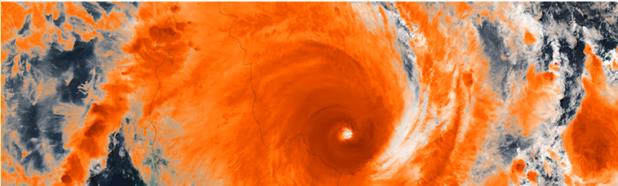 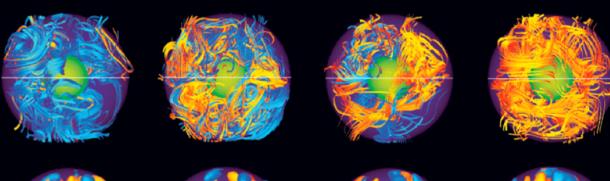 Career Self AssessmentTransferable Skill Sets
Analytical
Analyze, Evaluate, Research, Observe, Manage Data,/Records, Problem Solve, Compute, Monitor, Categorize
Planning/Organizational
Assess/Anticipate Needs, Analyze Data/Resources, Create Detailed/Progressive Plans, Organize Work Flows
Technical
Program, Systems Administration, Create, Analyze, Build, Invent, Repair/Restore, Detailed Schematics, Mathematical, Logic, Mechanical Attributes
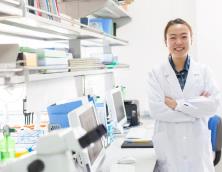 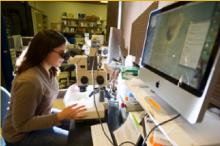 [Speaker Notes: 1st Excercise]
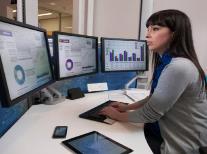 Career Self AssessmentTransferable Skill Sets
Leadership
Create a Vision, Determine Policy, Make Command Decisions, Initiate, Negotiate, Supervise, Delegate, Mediate, Implement 
Interpersonal
 Work Well with Others, Build Relationships, Patient, Counsel, Mediate, Nurture, Advocate
Creative
 Visualize, Design, Create Images, Compose, Conceptualize, Improvise, Perform, Invent, Produce, Brainstorm, Visionary
Communication
Speak before Groups, Facilitate, Promote, Consult,
Market, Train, Sell, Inspire, Write, Publish. Instruct
l
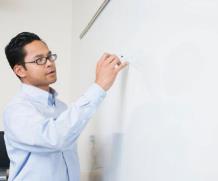 AdditionalCareer Resources
Career Self Assessment 
Career decision-making is a process made more effective within a interactive, supportive group approach, identify how values, interests, preferences and satisfying skills relate to careers of interest	

Science Careers AAAS:
 http://sciencecareers.sciencemag.org/
Imagine Ph.D
https://www.imaginephd.com/
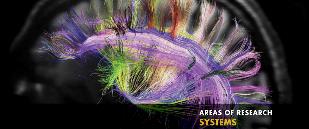 A Bit of Personal Advice
The universe sometimes throws you things, and I think you have to see it and be willing to jump. “Unplanned Happenstance” or as someone once said to me “Take Your Cookies When they’re Passed”
Never stop learning. You have to be open, and you have to listen, find what energizes you and keep learning.
Career Resilience: Change is Constant & Careers are Evolving as we Speak, Stay Knowledgeable, Be Prepared
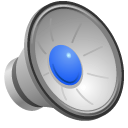 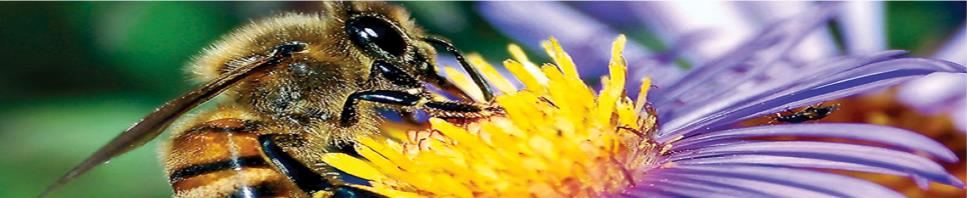 Resources
http://hire.ucmerced.edu
https://ucmerced.joinhandshake.com/
Internships.com:    Internships-USA (CEI Internships) 
Associations, Print/Digital Magazines, Blogs, Papers
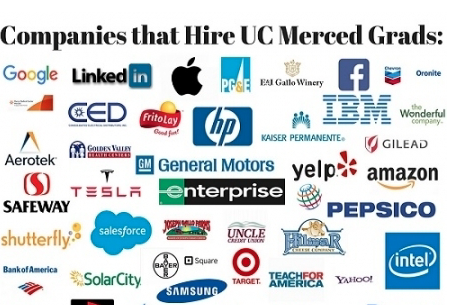 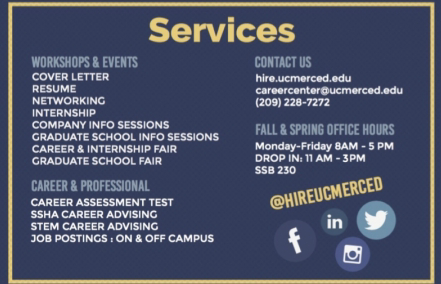